CANS+部分電離化計画
河村 聡人 (@aDAVISk)
京都大学附属花山天文台



2017/08/25 – シミュレーションサマーセミナー2017@千葉大学
大重要な
三番目
の構成要素
部分電離プラズマ＝電子＋イオン＋中性粒子
例：太陽彩層やプロミネンス
Neutral particles do not feel magnetic field; but plasma pushes neutrals via collisions.
N
Neutral particle
Ion
e
I
Electron
Magnetic field’s movement
I
e
N
e
I
N
e
I
N
Neutral particles do not feel magnetic field; but plasma pushes neutrals via collisions.
N
Neutral particle
Ion
e
I
Electron
I
e
N
e
I
N
e
I
N
Neutral particles do not feel magnetic field; but plasma pushes neutrals via collisions.
N
Neutral particle
Ion
e
I
Electron
This decoupling of neutral from plasma is the ambipolar diffusion.

The collisions are mainly
 charge-exchange between ions and neutrals.
I
e
N
e
I
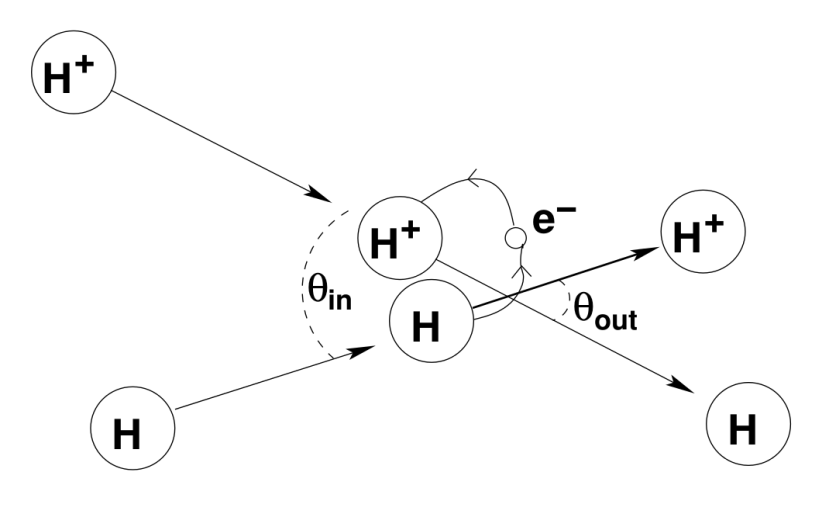 N
e
I
N
Heerikhuisen + (2009)
流体間は摩擦により物理量が輸送される
Leake(2012ApJ)より, Equations of motion
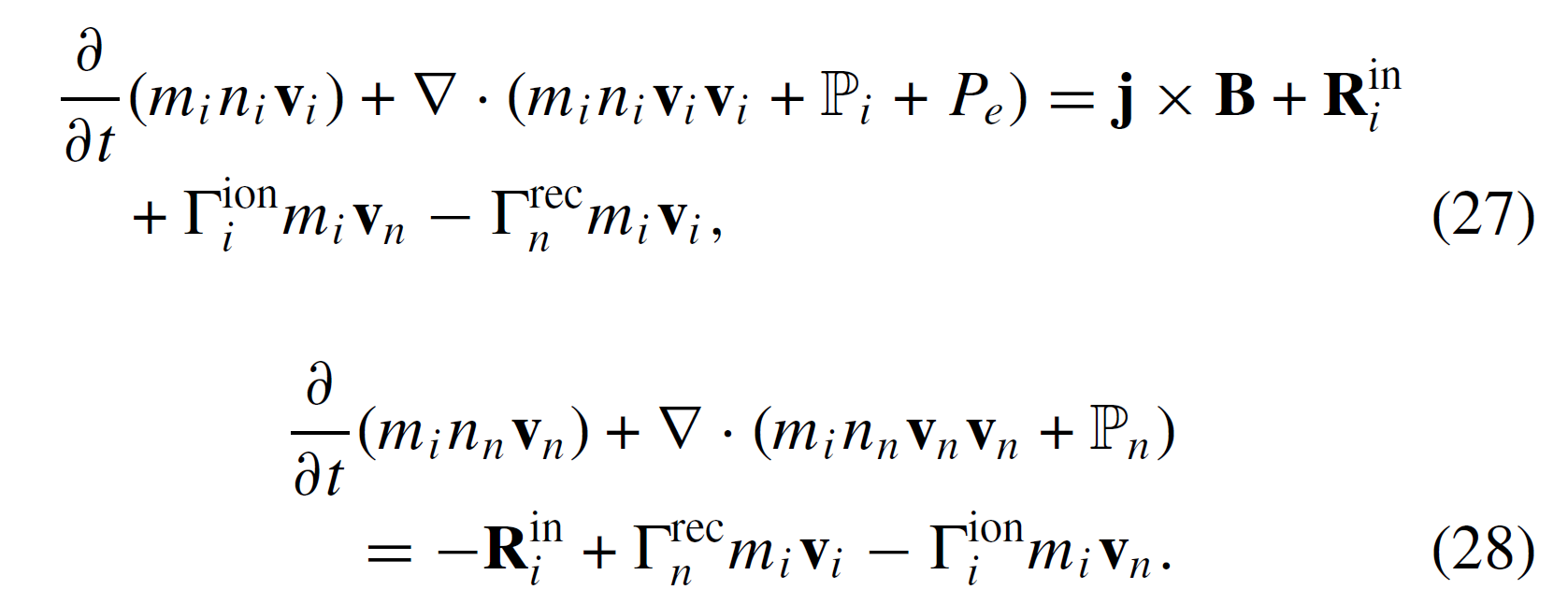 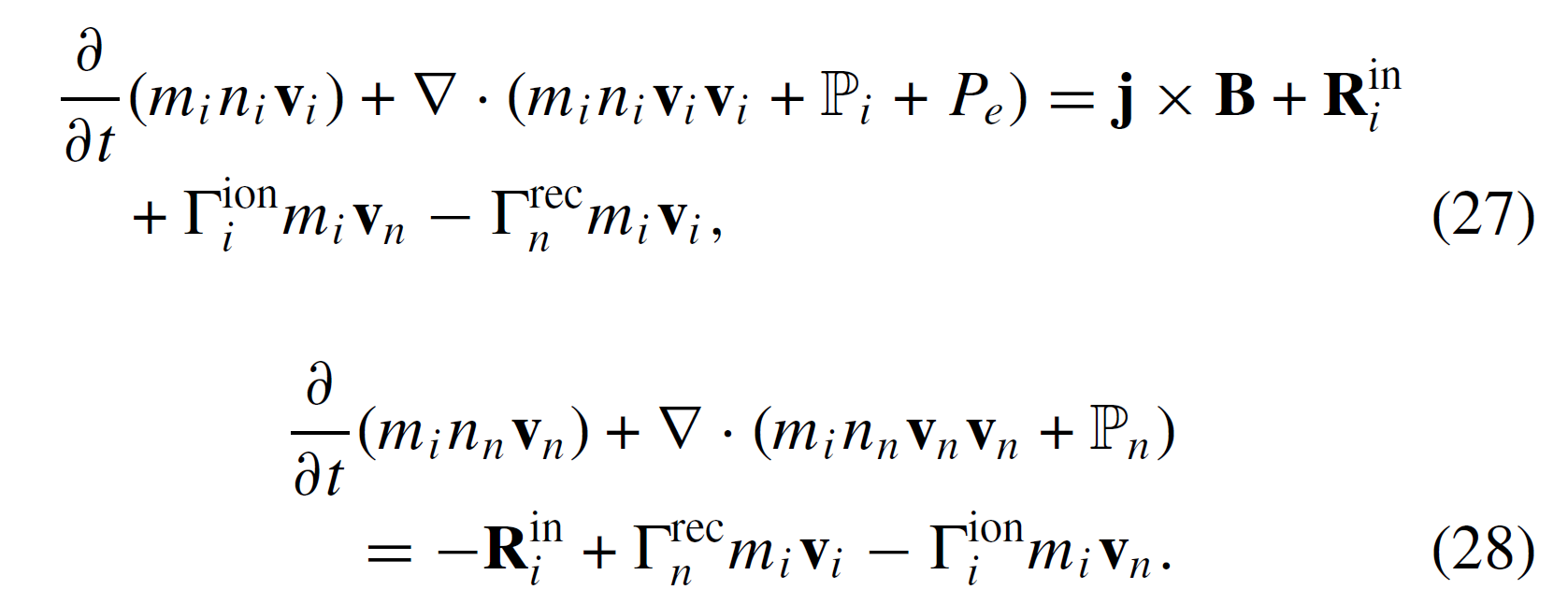 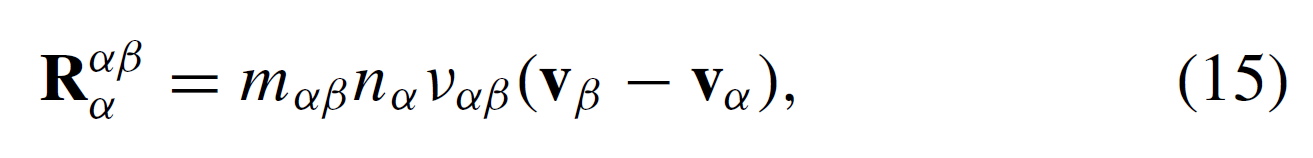 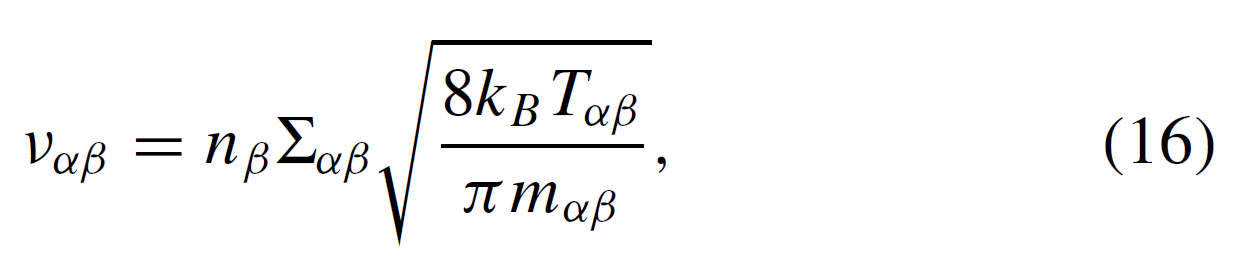 Leake(2012)では□は電荷交換(Charge-Exchange)によるものではないが、細かいこと考えなければ、衝突断面積が変わるだけで、式は同質。Σcx ~ 10-15 cm2
今回やったこと: cans+のmd_khを2流体化
変数の数を増やす
I/O, mpi, boundary (2d/common以下も改造)

中性粒子用の計算コード
MHD用のHLL関数の引数にB=0を入れるだけ

流体間の物理量輸送
衝突による項(Source Term)をコーディング。（Hardshell近似なので簡単。|vn-vp|<<vtを想定)
注: vt2 = vtn2 + vtp2, thermal speed
pip_kh: partially-ionized Kelvin-Helmholtz instability
異なる流れの間に渦が出来る
中性流体とプラズマの渦のでき方に差があれば？
？
β=2.0, nn/(nn+ni)=1.0, B=B⊥, Σ=10-15,mn=10-5 (Σ/mn=>運動量,Σ=>熱)
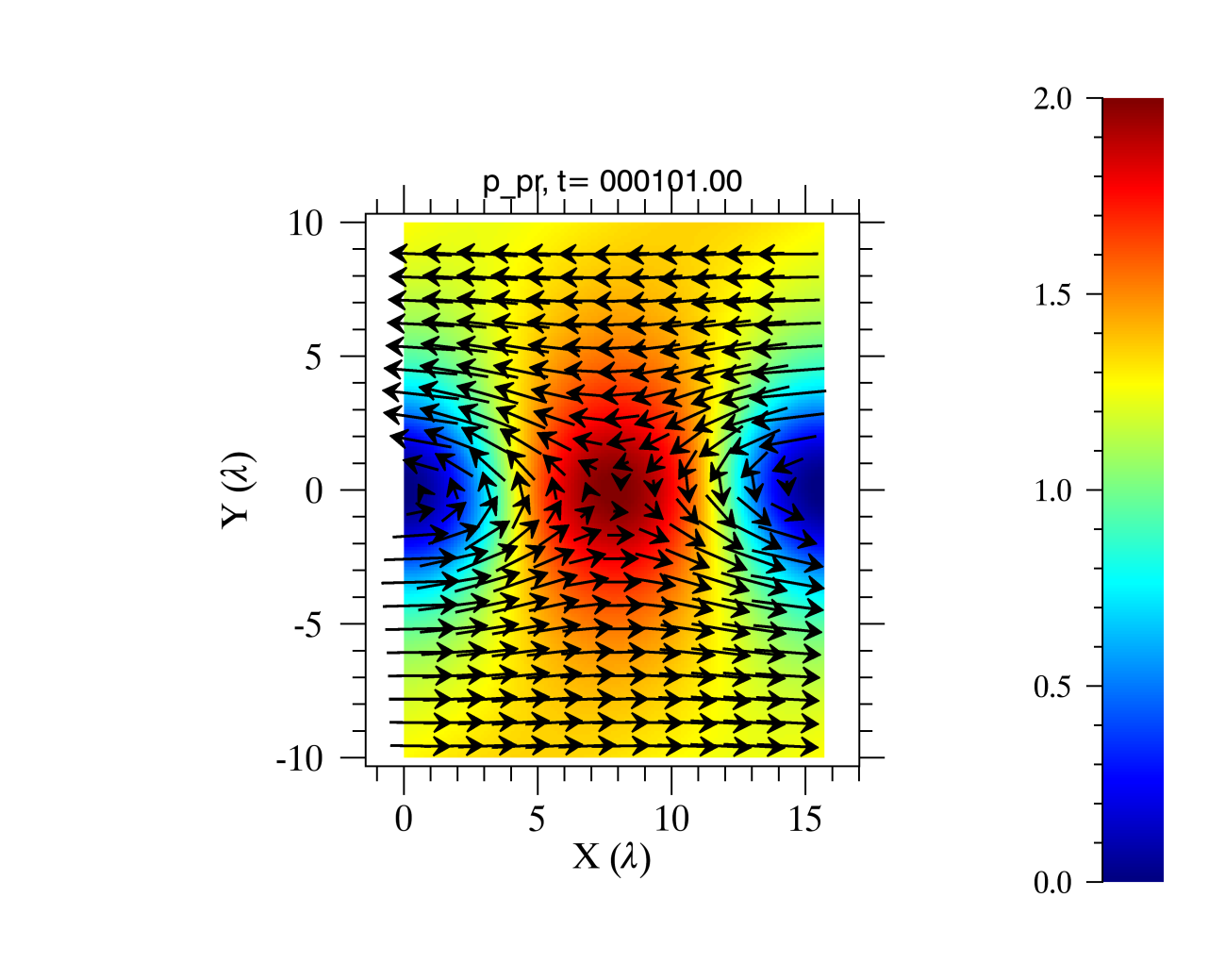 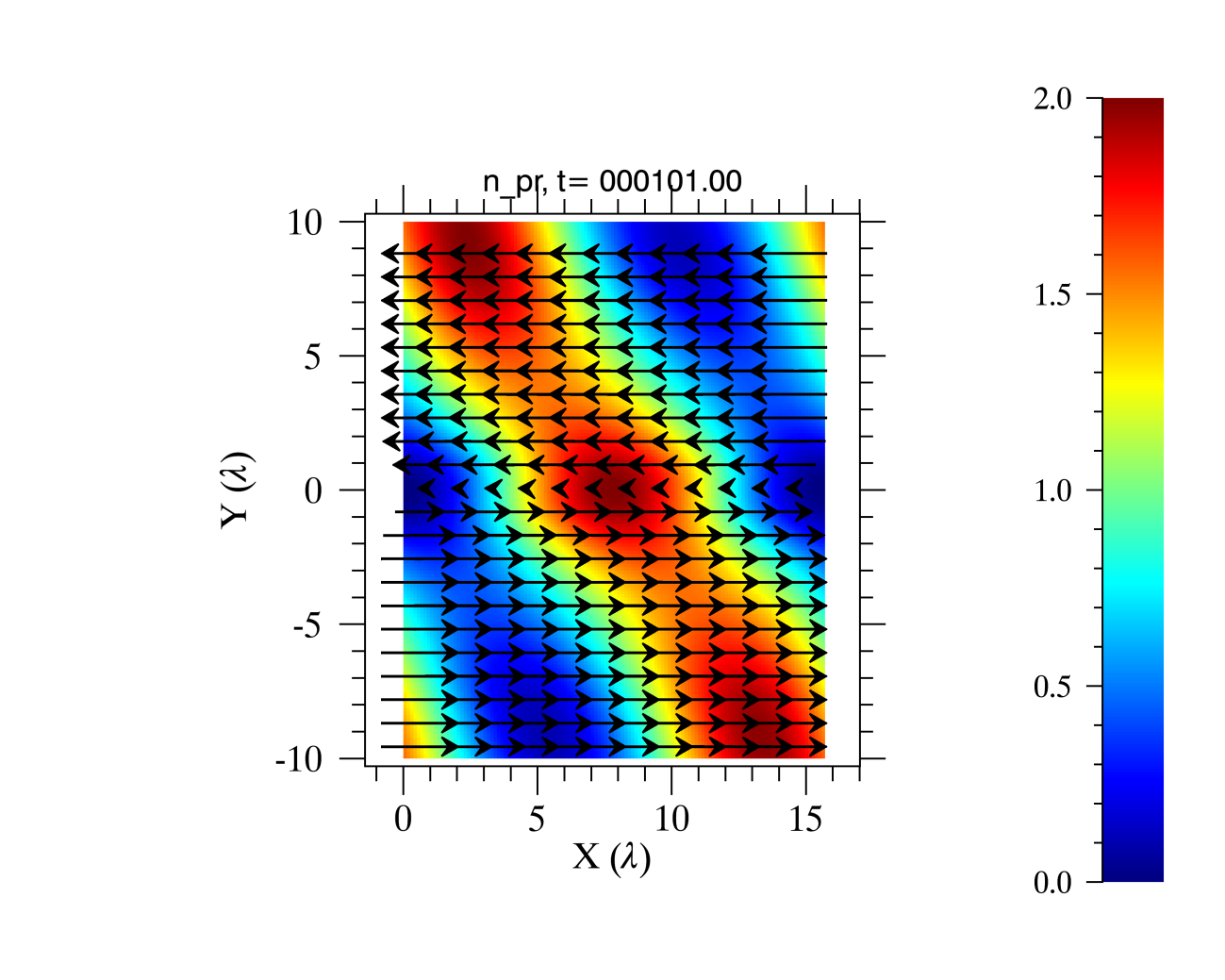 β=2.0, nn/(nn+ni)=1.0, B=B⊥, Σ=10-15,mn=10-5 (Σ/mn=>運動量,Σ=>熱)
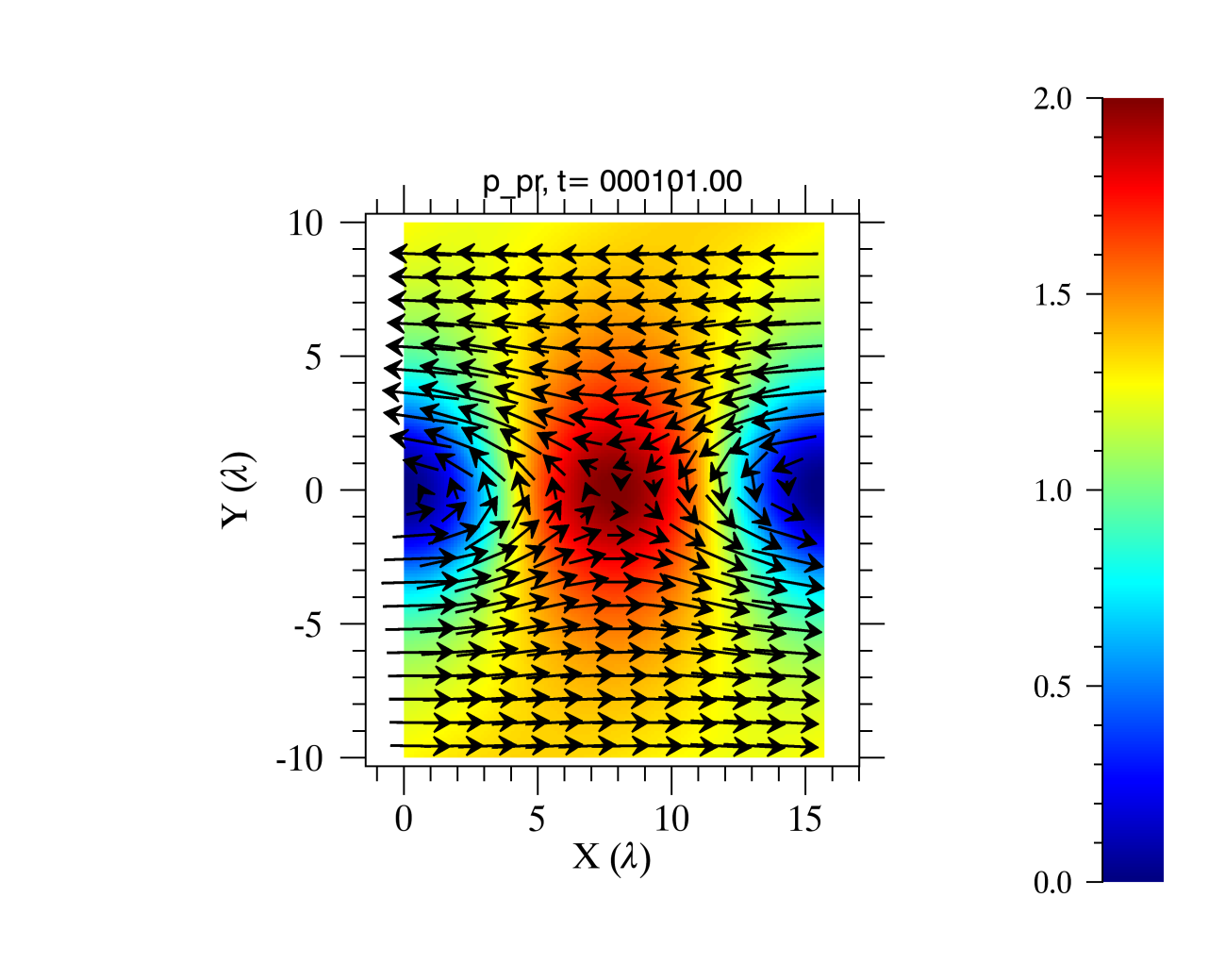 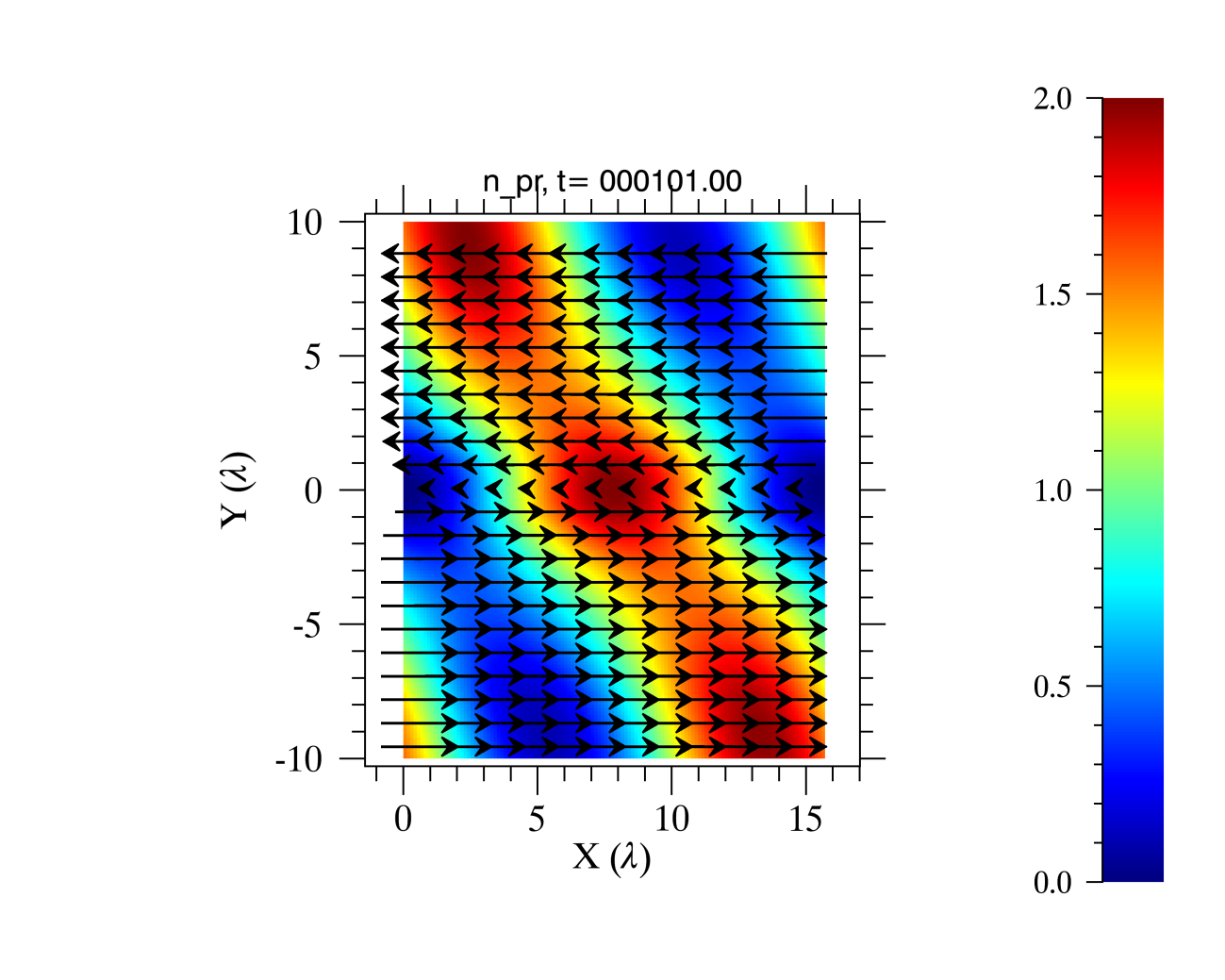 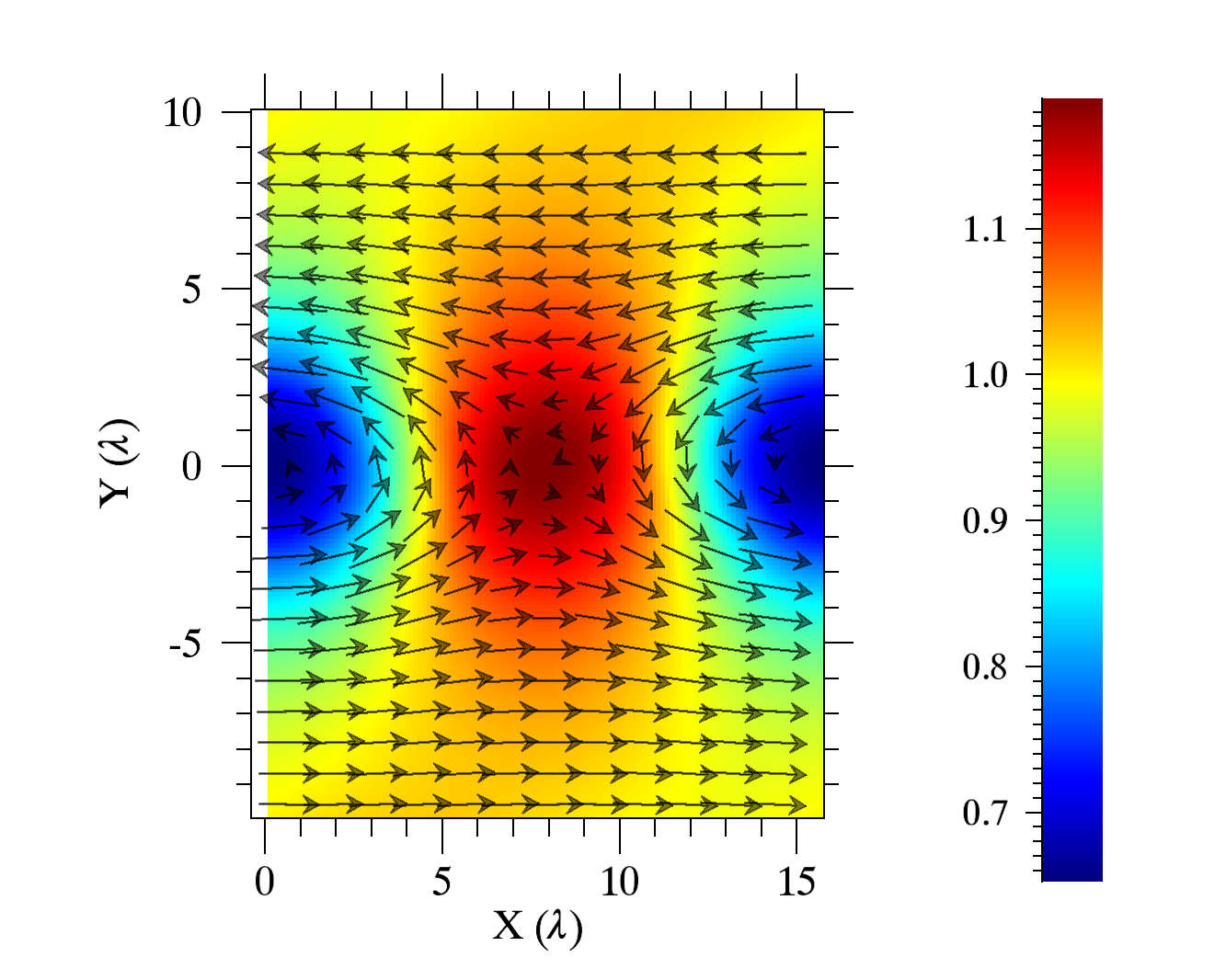 CANS+のHPより
結果：臆病になりすぎた。
次はもっと衝突効くようにする。

要moreテスト

ionization & recombinationを入れる

部分電離プラズマを普及させたい。
Ion-Neutral collisions : Charge-exchange
Classical interpretation of charge exchange
[藤本&満田(2007天文月報)]
Schematic view of charge exchange collision [Heerikhuisen+(2009)]
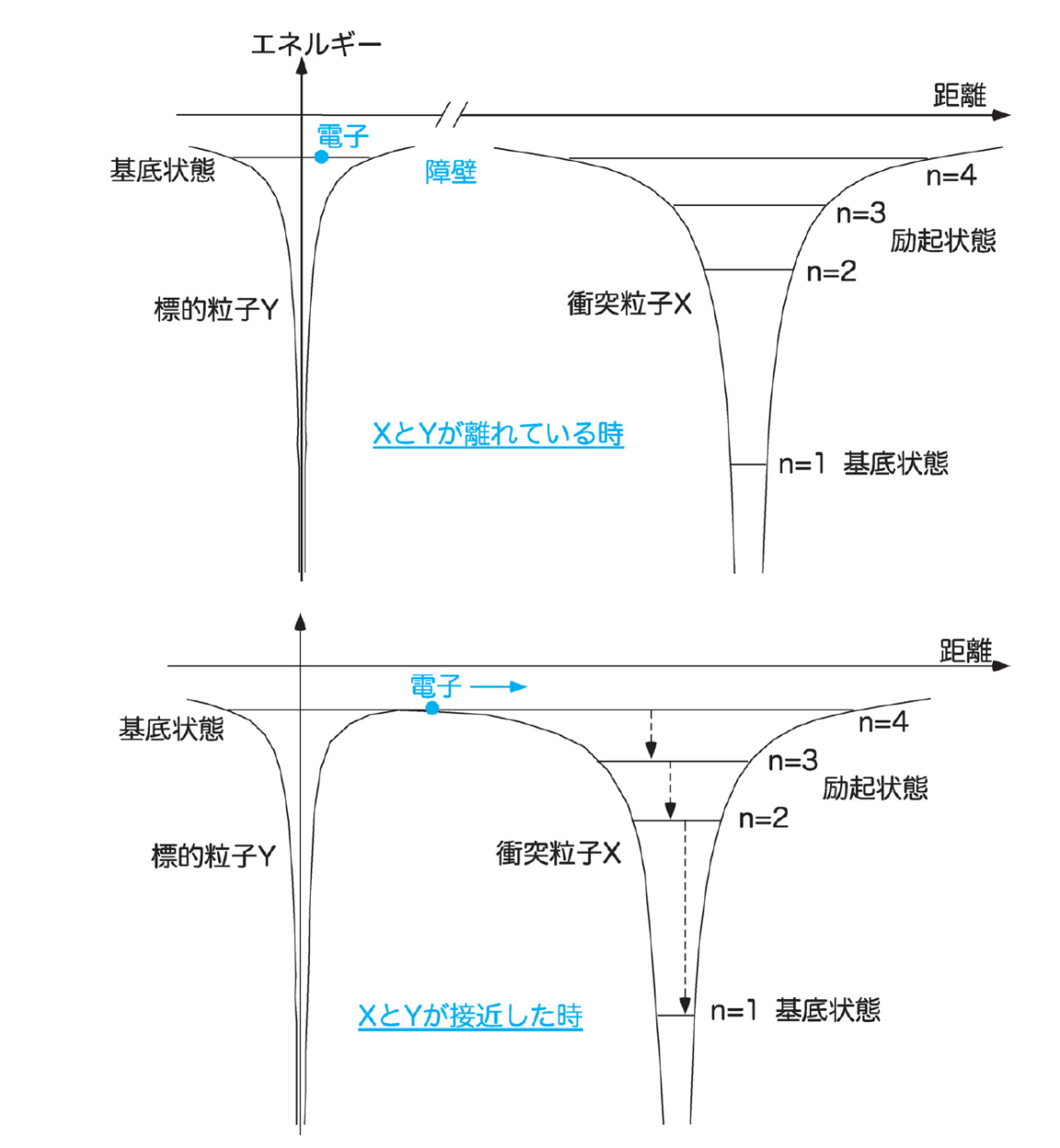 A
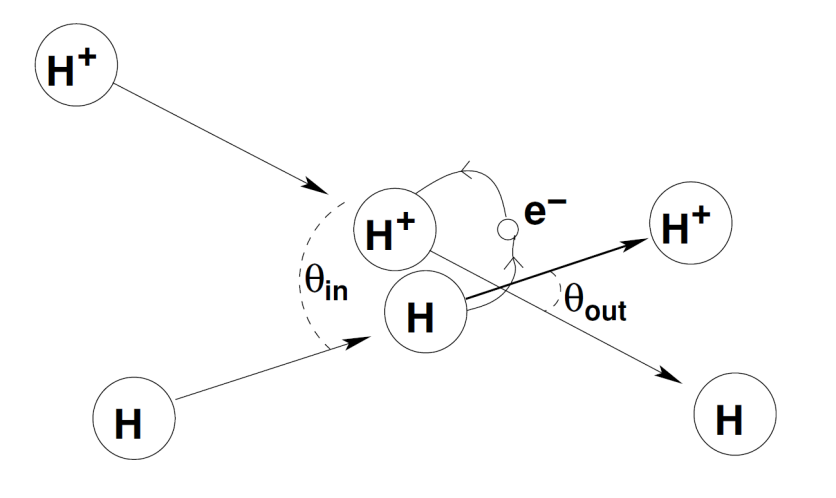 B
B
A
Momentum exchange
      pAi + pBn => pAn + pBi

The collision cross section radius is about 4x atomic radius
 (Σcoll ~ 10-15 cm2).
      U ∝ 1/r,   1/a = 1/2a + 1/2a